INSTITUTO DE DESARROLLO URBANO - IDU
RENDICIÓN DE CUENTAS AÑO 2021
LOCALIDAD BOSA
1
2
MALLA VIAL BOSA
INVENTARIO DE ESPACIO PÚBLICO
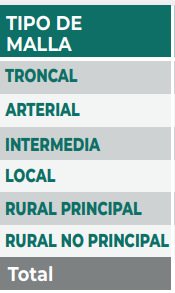 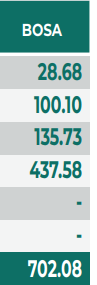 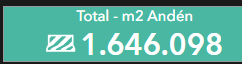 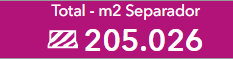 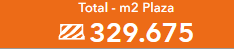 INVENTARIO Y ESTADO DE LOS PUENTES LOCALIDAD DE BOSA (DICIEMBRE 2021)
4
INVENTARIO CICLORRUTA BOSA (DICIEMBRE 2021)
3
3
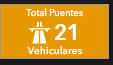 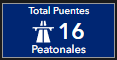 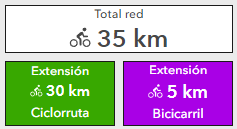 Concreto reforzado
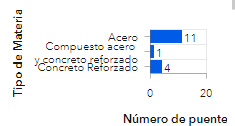 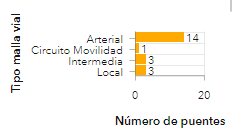 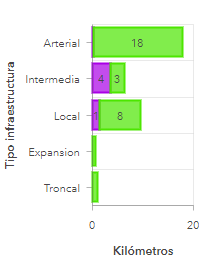 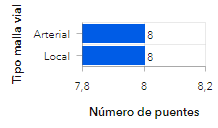 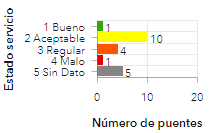 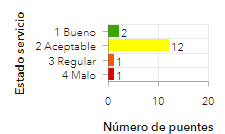 5
CONTRATOS DE ESTUDIOS Y DISEÑOS
1. Cicloalameda Medio Milenio desde la Avenida Boyacá hasta la Calle 108 - Estudios y diseños
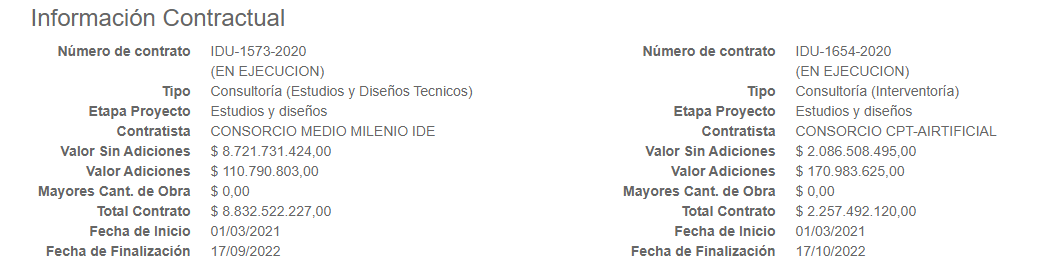 2. Conexión de la alameda el Porvenir con Av Terreros - Ciclopuente sobre la Quebrada Tibanica, Bogota, Soacha - Estudios y diseños
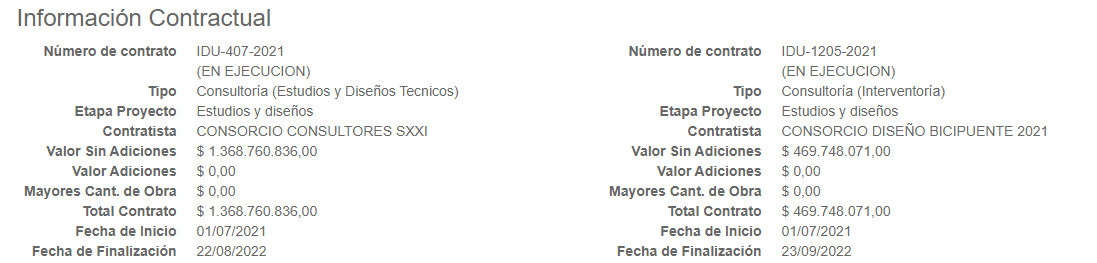 VOLVER
6
CONTRATOS DE OBRA
7
LISTADO DE CONTRATOS DE CONSERVACIÓN